“AUSTRALIAN FINANCIAL SERVICES ROYAL COMMISSION 2018”
AIDA DISPUTE RESOLUTION WORKING PARTY MEETING – Marrakech . Morocco  April 24th 2019
Chris Rodd – Working Party Chair
Purpose of the Royal Commission
To examine the conduct of financial service providers to ascertain whether any conduct, practices , behaviour or business activities of those entities  constituted misconduct which might represent a breach of the law or conduct that fell below community standards and expectations .
The entities examined by the Royal Commission included Banks , Mortgage Brokers , Funds Managers, Life Insurance Companies , Superannuation Companies and Superannuation funds Managers and Agents , General Insurers , their Agents and General Insurance Brokers 
The enquiry was undertaken over a period of 12 months with the final report delivered 4 February 4th 2019
The Commission of Enquiry
Over 12 months duration -14.12.2017 to 4/2/2019
7 rounds of public hearings in various state capital cities 
Over 130 witnesses 
10,000 public submissions 
 68 sitting days over 14 weeks 
1133 page report from Commissioner Ken Hayne 
Final report comprised  of 76 recommendations 
24 referrals for investigation and potential criminal prosecution
The Interim Report
An interim report was handed down 28th September 2018  and focussed primarily on the Banks and their  lending practices, Mortgage Brokers, their agents . 
The 3 principal areas of misconduct admitted by the financial services entities were :
1) Fees for no service – where licensees or advisers were charging fees to clients for financial advice that was not provided. In some cases, this included fees charged to dead people ! 
2) Inappropriate advice – the provision of advice that did not comply with customer “ best interest “ obligations or advice that did not take into account a clients circumstances.
3) Improper conduct by advisers – falsifying documents, misappropriation of customer funds and mis leading and deceptive conduct.
Interim Report
The Commissioner identified 2 recurrent themes – “dishonesty and greed”
 Another key observation made by the Royal Commission related to the banks lending practices. 
   Lending was not treated as “unsuitable” , by the banks , even if a customer was likely to default on the repayment of a loan. 
The banks made no enquiry about customers financial circumstances, requirements or objectives – totally inappropriate credit risk assessments.
The banks and other financial institutions ,categorised as “processing errors “,failures to deliver on promised features of the products sold.
“Conflicts of interest” invariably meant interest determinations were based on self interest… never the interest of the customer !
Final Report
The most stinging criticism of the financial institutions, focused on the large banks and life and superannuation company, AMP
 Three of the major banks ( not Westpac) were referred to the regulatory authorities to consider criminal prosecution particularly on the issue of “fees for no service” .
Of the 76 recommendations most related to the banks although some also involved the general insurers.
The key recommendations
In relation to lending practices – 
Mortgage brokers should act in the best interests of the borrowers ( not the banks or themselves) 
The mortgage brokers fee should be paid by the BORROWER not the lender. 
The brokers remuneration should note involve receipt of tailing commissions paid by the lender.
Many of the tailing commissions continued for years.
Final Report – Recommendations
Financial Advice 
Establishment of a new regulatory body to oversee a system of registration for financial advisers.
New controls on remuneration provisions .
Grandfathering provisions for conflicted remuneration to be repealed as soon a practicable. 
Any on going fee arrangements are to be expressly renewed by the client each year. Fee arrangements not to operate automatically.
Final Report
Lending to Small to Medium Enterprises ( SMEs)
The definition of “small enterprise” , in the banking code is to be simplified with no change to existing law in relation to guarantees. 
Industry codes of conduct approved by the regulator ( ASIC) may include “enforceable code provisions with remedies for breach , modelled on the Competition and Consumer  Act ( CCA) 
A national system of mediation to be established to deal with farm debt .This remains a significant issue in Australia with the Commission observing cases of very harsh treatment of defaulting farmers, by the banks.
Final report
Lending issues for remote and  regional areas 
A big issue in country like Australia – the Commission made a number of formal and informal recommendations to address the issues faced by Aboriginal and Torres Strait Islanders , living in remote communities.
Recommended the abolition of dishonour fees and informal overdrafts on many bank accounts. 
To the banks credit most of the recommendations were common sense, practical and represent initiatives already undertaken by many of the financial institutions.
Final Report
General Insurance 
The general insurance sector  was subject to far fewer criticisms. 
Recommended a complete legislative prohibition on unsolicited offers of insurance products to retail clients. 
Amendments to simplify the law and bring the regulation of insurance contracts into line with other financial products , including the application of “unfair contract terms” to contracts of insurance. 
The inclusion of claims handling and settlement  within the obligation to provide financial services efficiently honestly and fairly. 
Alteration of the insureds disclosure obligations – changing to, “a duty to take reasonable care not to make a misrepresentation to the insurer. “
Final Report
General Insurance – Continued 
The expansion of powers of enforcement for the regulatory bodies with a particular focus on the activities on group life insurance arrangements. 
 There was also much criticism of the high commissions  received by dealers on extended warranty insurance primarily involving  motor vehicles and motor cycles.  
Travel insurance was heavily criticised particularly in the areas of insurance  exclusions for pre existing medical conditions. 
In response ,the insurance sector does not consider amendments to the law are necessary on the basis that there is currently adequate protection for consumers under the provisions of the Insurance Contracts Act ( 1984)  without any need to amend the ASIC Act to include insurance contracts.
….a Particular general insurance issue
Both the Australian regulator ASIC and the Royal commission were very critical of what has been described as “add - on insurance”
Notably – insurance sold through motor car and motor cycle dealers (extended warranty covers) .
The products are designed to cover vehicle breakdown damage , loan repayments , consumer credit tyre and rim insurance .
Described by the regulator  as “very expensive and poor value” 
The sale methods were often high pressure with false claims that to obtain a loan the cover was necessary 
The dealers made extraordinarily high commissions and the cover was essentially useless
… “add on products”, sold under existing  covers
Recently , class action litigation has been issued in the Australian Federal Court against IAG Insurance alleging misleading and deceptive conduct in relation to these add on products , sold between 2008 – 2017 .
  The company no longer issues the cover and in late 2017 announced that it would refund $39 million in “add on”  premiums , to 67,690 customers .
The insurer asserting that in with drawing the product from the market agreed that …” for many customers the Swann Insurance , add on insurance products did not deliver the value they should have “ 
They certainly delivered value to the dealers and insurer, at the time the covers were issued, with excellent loss ratios and a guaranteed distribution outlet.
Final Report
Superannuation
A superannuation trustee, should be prohibited from assuming any obligations other than those arising from or in the course of, its performance of the duties as a trustee of a fund. 
A ban on charging or deducting any advice fee ( other than for intra – fund advice) from MySuper account. 
 a prohibition on any advice fee unless the requirements about annual renewal , prior written identification of service and provision of clients express written authority , in connection with on going fee arrangements are met.
Final Report
Superannuation 
Hawking of superannuation products should be prohibited – unsolicited offers or sale of superannuation should be prohibited  except to those who are not  retail clients and except for offers made under an eligible employee share scheme.  
 A person should have only ONE default superannuation account so as not to attract multiple fees from multiple accounts 
ASIC’s  ( Australian Securities & Investment Commission) role should be extended to enable enforcement of all provisions of the Superannuation Industry ( Supervision) Act 1993 ( SIS Act ).
Final Report
External Dispute Resolution 
Recommended that the Corporations Act be amended to require that all Australian Financial Service Licence holders ( AFSL) take reasonable steps to cooperate with the external dispute resolution body, the Australian Financial Complains Authority ( AFCA) ( previously the Financial Services Ombudsman), in its resolution of particular disputes, including, in particular, by making available to AFCA, all relevant documents and records relating to issues in dispute. 
Similarly there was a recommendation to increase the authority of the external dispute resolution body AFCA.
Final Report
Status of Industry Codes 
Recommended that the law be amended to provide for enforceable provisions of industry codes and for the establishment and imposition of mandatory industry codes. 
That the Financial Services Council and the Insurance Council of Australia amend their relevant codes to enable the relevant code committees, for these respective bodies ,to impose sanctions on a subscriber that has breached the applicable code.
Final Report
Recommendations in relation to regulatory Issues for ASIC and APRA 
The report recommended simplification of legislation governing financial service providers to identify what fundamental norms of behaviour are being pursued and remove qualifications and exceptions. 
Clarification of ASIC and APRA’s respective roles and accountabilities with oversight from a new independent super – regulatory body and regular capability reviews. 
A shift in ASIC’s approach to enforcement with a preference for Court determinations of contraventions – ASIC should no longer refer to those they should be regulating as …”clients”
Final Report
ASIC and APRA 
 Recommended the creation of a new disciplinary system for financial advisors and an obligation on licence holders ( AFSL Licence ) to take reasonable steps to cooperate the AFCA.
In the event that ASIC fails to create an effective enforcement culture , consideration is to be given to making ASIC purely an investigative body with a new specialist litigation body established  to undertake civil penalty enforcement action.
This represents a pointed criticism of ASIC and its failure to detect and remedy systemic poor behaviour, particularly by the banks.
APRA conducted an internal review of enforcement procedures… and came up with …
Strengthening APRA – ASIC  information sharing mechanisms to coordinate enforcement procedures 
Increasing APRA’s enforcement appetite from “last resort “ to “constructively tough “
Supervisory divisions given new responsibility to enforce the new approach 
Building a new top down enforceability management structure, to better empower staff
Increased funding for combined teams of investigators and legal experts to enable enforcement action 
Bolstering APRA’s statutory powers , including revising and creating additional penalties   - removing barriers to joint investigations with ASIC .
…so what is likely to happen ?
Immediately the report was handed down the Federal Government stated that it has agreed to take action on all 76 recommendations 
The Government Opposition party ( which is likely to form the next Government in May ) indicated it accepted “in principle” all recommendations. 
 Even during the Royal Commission banks and other Financial Institutions, (as a result of harsh criticism and consumer back lash) , were already implementing changes and compensating a number of financial victims of poor practices.
 A number of company CEO ‘s and other senior executives have either been sacked or resigned , with company boards guaranteeing to “lift their game” and become more focussed on consumer outcomes and consumer concerns.
….or has happened ?
While the banks and AMP have made all the “right noises” they have in many cases been slow to address the issues and implement all the changes they undertook to take , particularly to the corporate regulator ASIC.
$1 billion in fees for no service – They have been very slow to identify the customers and repay the fees charged .
While the big 4 banks and AMP, have paid or offered to pay by January 2019 $350 million and allowed for payments of another $800 million , the figures are still incomplete and there is no time line for payment! 
The worst performer AMP , stated their review- “not complete until the second half of 2021”!
…..but it isn’t all good news
Yes ,we are seeing changes already, but not necessarily the ones we wanted …
A significant tightening up on lending procedures ..leading to many adverse outcomes such as difficulty in securing finance for small business, and home loans, tightening of rural finance and the likely abolition of interest only loans. 
Despite a significant drop in the housing prices through out Australia, access to finance has reduced as lending criteria harden. 
 Even if official interest rates drop access to finance is unlikely to improve. 
The perfect storm .. Stagnant wage grow, limited access to finance, a declining dollar and Australia the unfortunate victim of a trade war between the USA and China ( our principle trading partner)…. and the worst aspects of climate change !
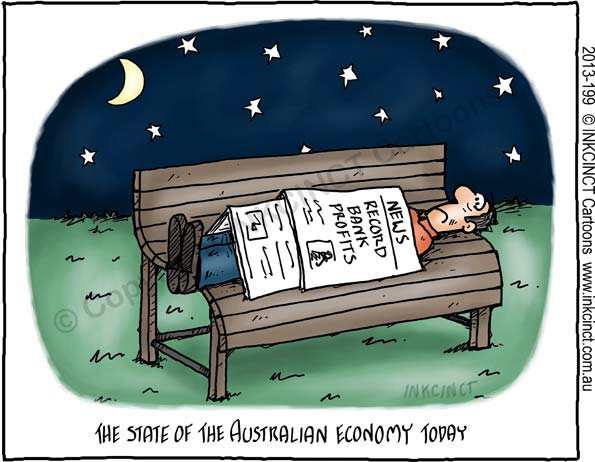